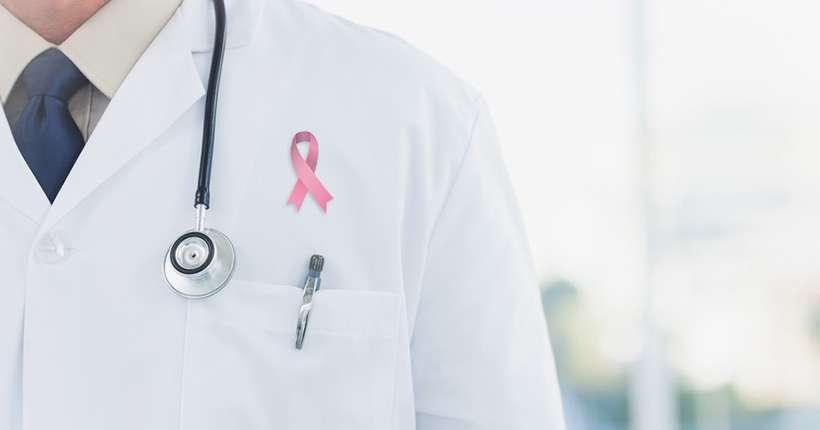 EPIDEMIOLOGIJA RAKA DOJKE U CRNOJ GORI
SA FOKUSOM NA RANU PREVENCIJU 
KAKO BI SE IZBJEGLA PRERANA SMRTNOST, 
SMANJILA BOLEST I POBOLJŠAO KVALITET ŽIVOTA
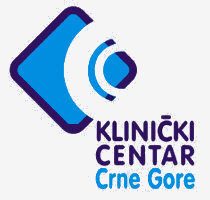 Unatoč velikim iskoracima u liječenju malignih bolesti, tijek bolesti, liječenje i psihički izazovi negativno utječu na kvalitetu života. Zdravstveno stanje važan je element kvalitete života. Jedan od pokazatelja zdravstvenog stanja je samoprocjena zdravlja kao i brojni eksterni faktori.
UVOD
RASPRAVA
Brojne epidemiološke studije identificirale su nekoliko čimbenika rizika povezanih s razvojem raka dojke, uključujući dob, obiteljsku anamnezu, reproduktivne čimbenike i hormonski disbalans. Osnovni cilj liječenja žena s karcinomom dojke nije samo omogućiti oporavak i duljinu preživljavanja pacijentice, već i omogućiti taj produljeni život uz što veći stupanj rehabilitacije i što bolju kvalitetu života. Rak dojke je najčešći rak u žena na svijetu, a uzrokuje oko 20% smrtnih slučajeva u ženskoj populaciji. U Crnoj Gori godišnje od raka dojke oboli oko 260 žena.
SAVELJIĆ M. 2, 1 , Peličić D. 1, 2
Karcinom dojke može se javiti u bilo kojoj dobi, no najčešća je učestalost u menopauzi, a najmanja u ranoj reproduktivnoj dobi, tj. u populaciji mlađoj od 25 godina. Pored životne dobi, čimbenici rizika povezani sa obolijevanjem vezani su kako za hormonsku neravnotežu i reproduktivne faktore tako i za obiteljsku anamnezu, način ishrane i kvalitetu života.
ZAKLJUČAK
1 Klinički centar Crne Gore, Podgorica, Crna Gora     • Klinički centar Crne Gore, Podgorica, Crna Gora
2 Medicinski fakultet, Podgorica, Univerzitet Crne Gore    • Visoka medicinska skola, Berane, Univerzitet Crne Gore